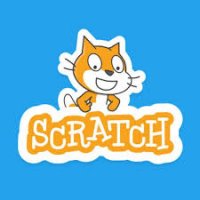 Programmation 
Scratch
 
Commission scolaire 
Marguerite-Bourgeoys  

Lien de la formation :
http://bit.ly/mst9janv2020
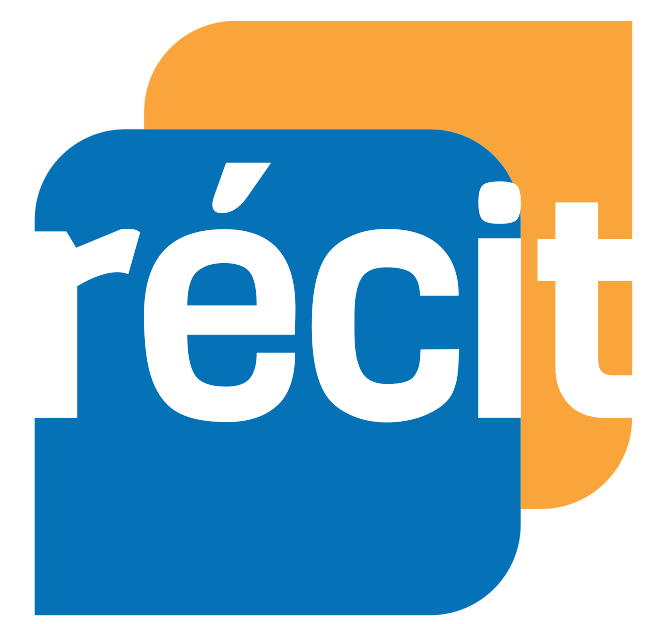 Créé par Sonya Fiset, Service national du RÉCIT MST 2019 CC BY-NC-SA
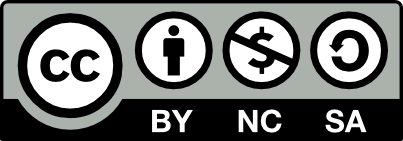 Bonjour!

Lien de la présentation :
http://recitmst.qc.ca
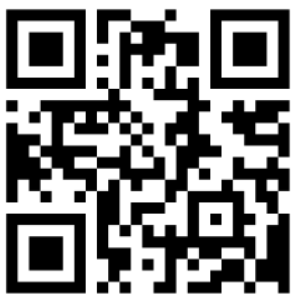 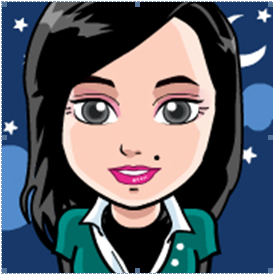 Sonya Fiset
Service national du Récit MST
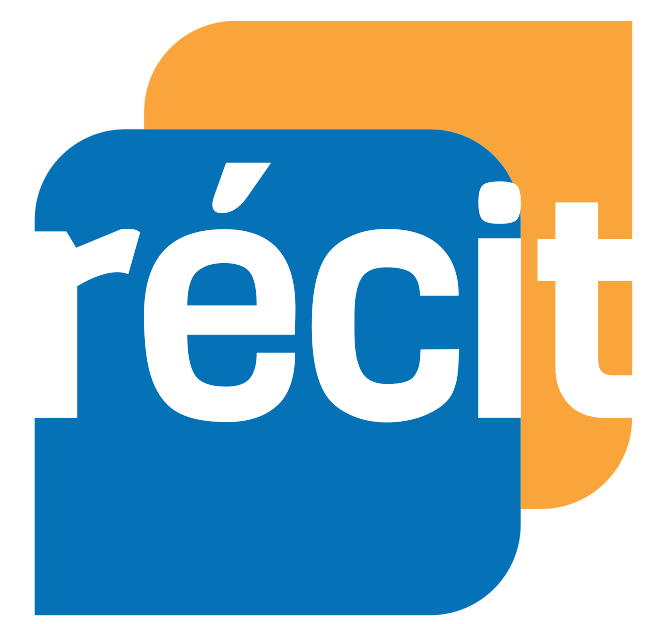 Plan de la formation :
Bienvenue
Question : Pourquoi programmer? 
Outils pour s’initier à la programmation
Temps d’expérimentation
Documentation
Retour et badge de participation
.
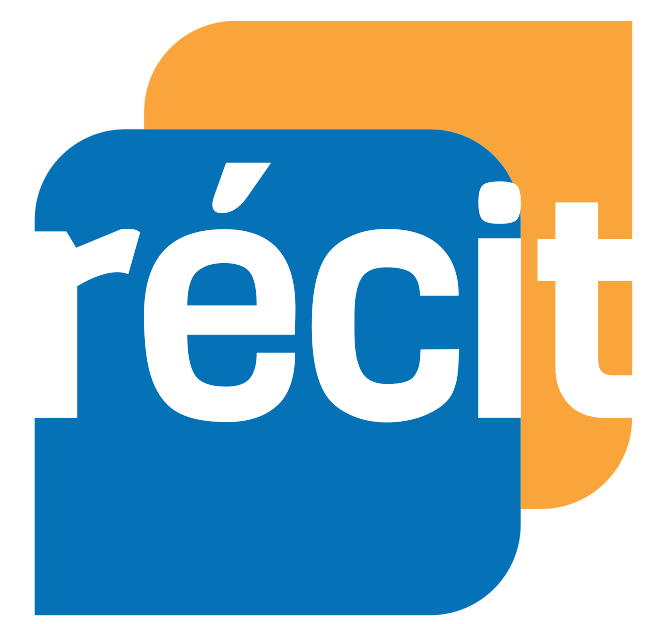 Enseigner la programmation… Pourquoi?
PAN: Plan d’action numérique du MEES 
(Orientation 1, mesure 02, pages 27-28)
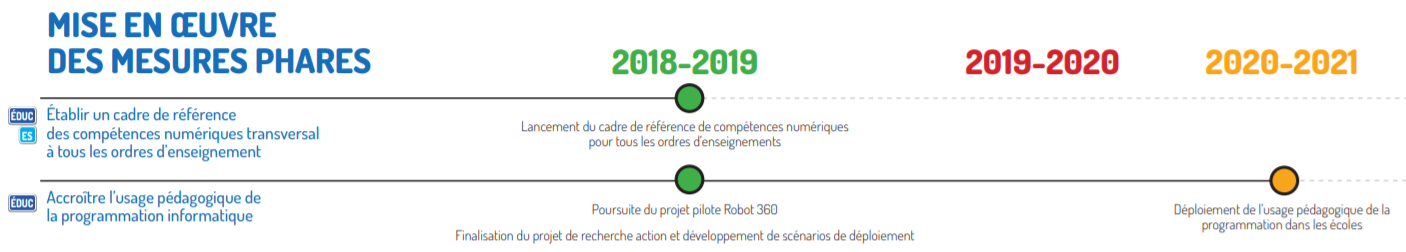 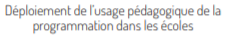 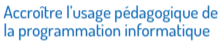 Extrait du tableau synoptique du  PAN, p.2
Enseigner la programmation… Pourquoi?
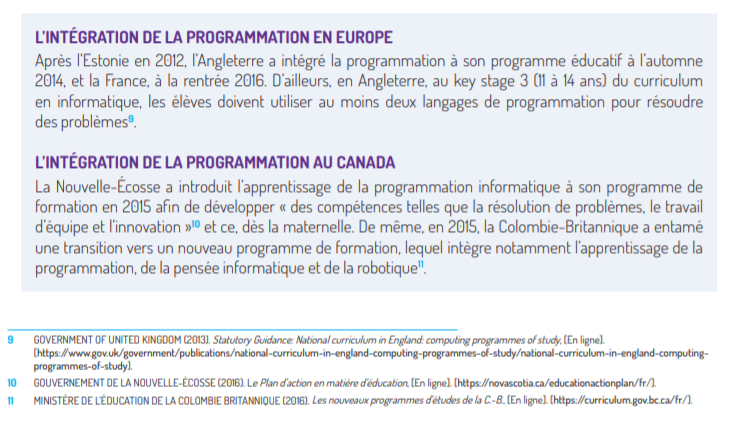 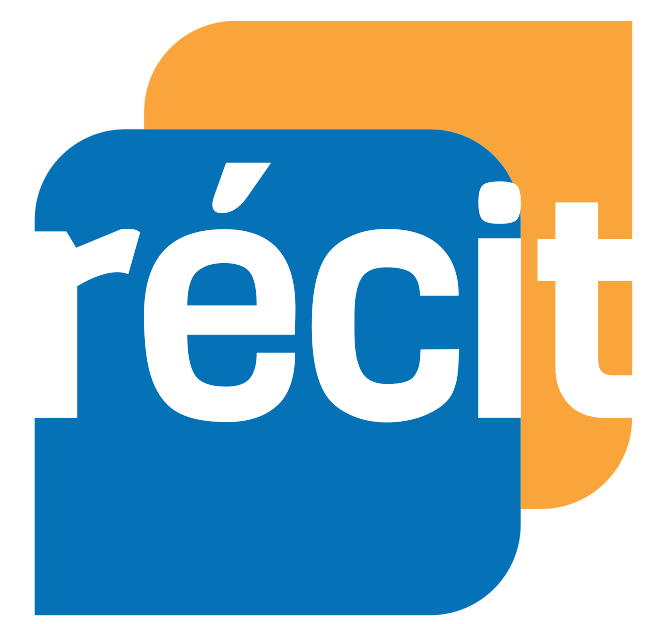 Extrait du PAN, p.28
La programmation en classe

 Mise en situation

 10 questions
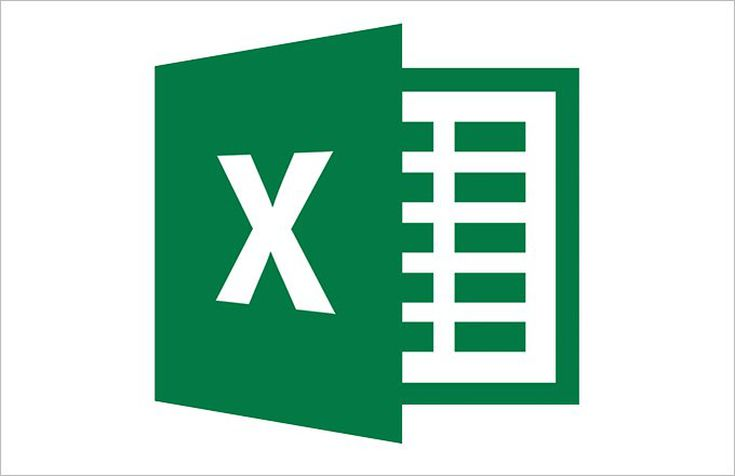 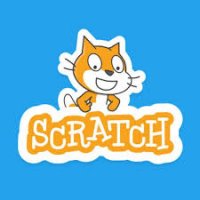 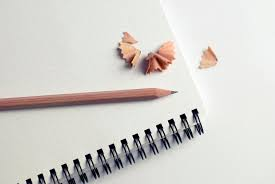 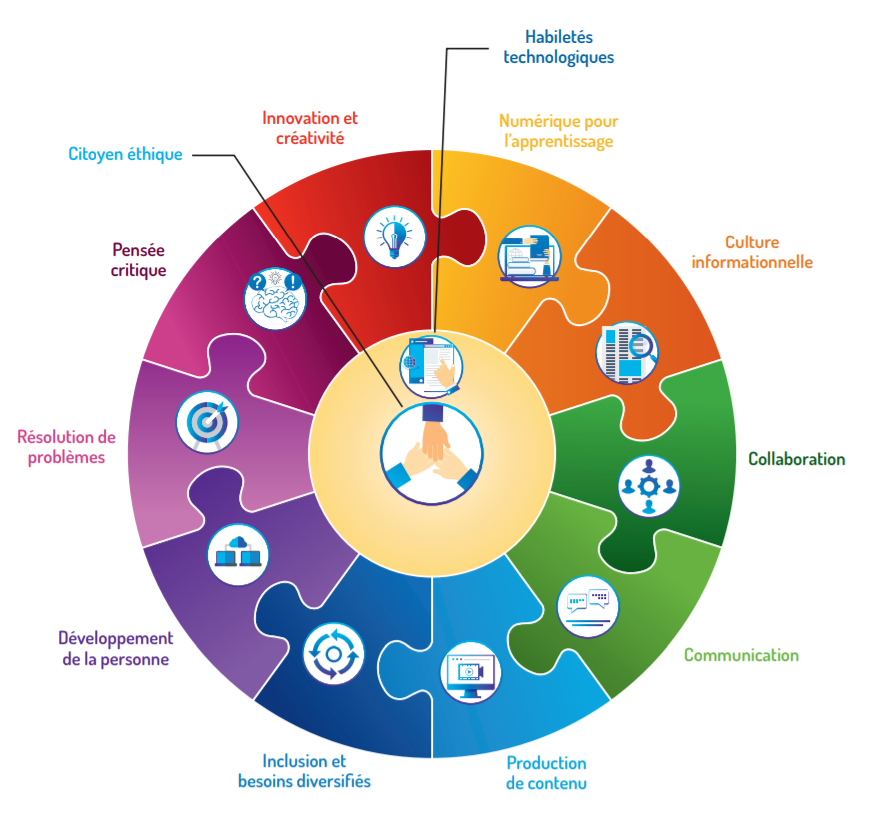 Pourquoi ?

Cadre de référence de la compétence numérique

12 dimensions
version interactive


Source : MEES - Avril 2019
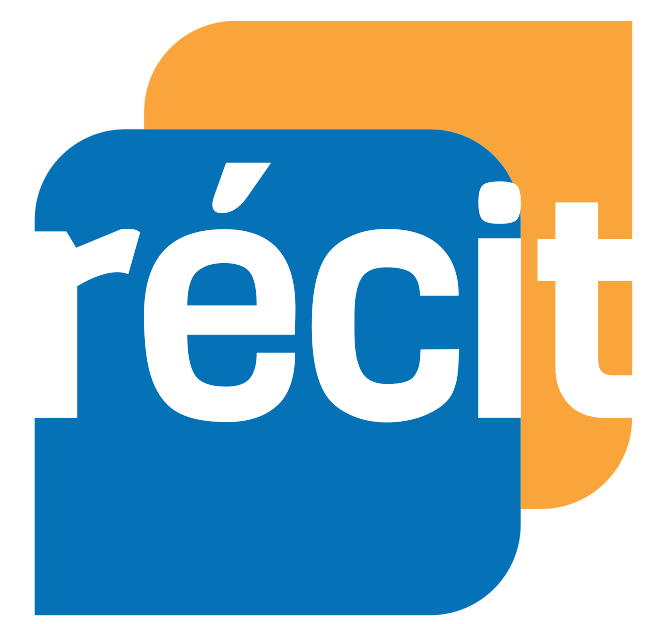 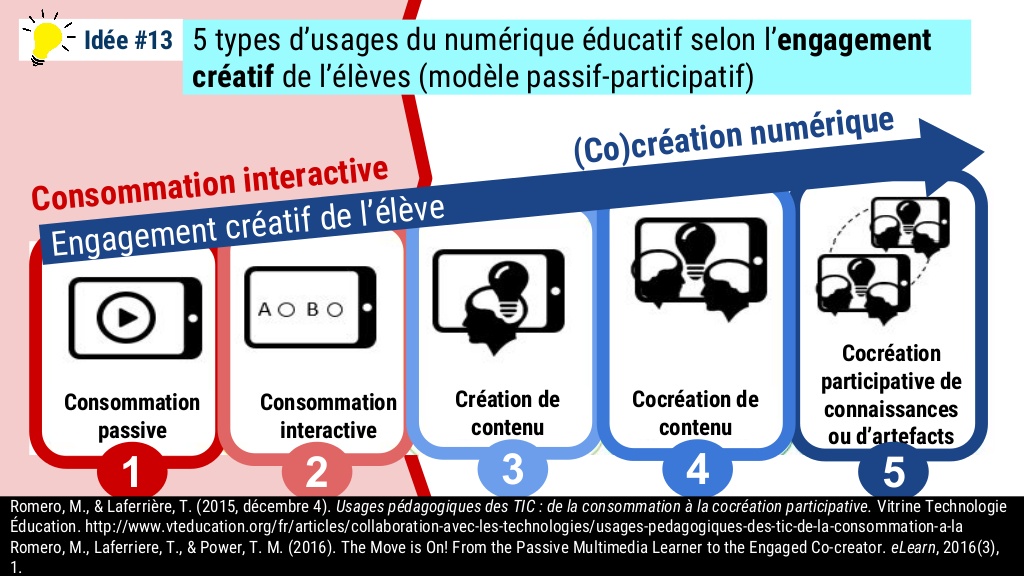 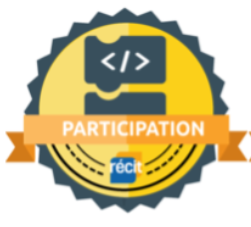 Demande d’un badge de participation en programmation
Lien sur Campus Récit
Se créer un compte gratuit
Se connecter
Liste des autoformations
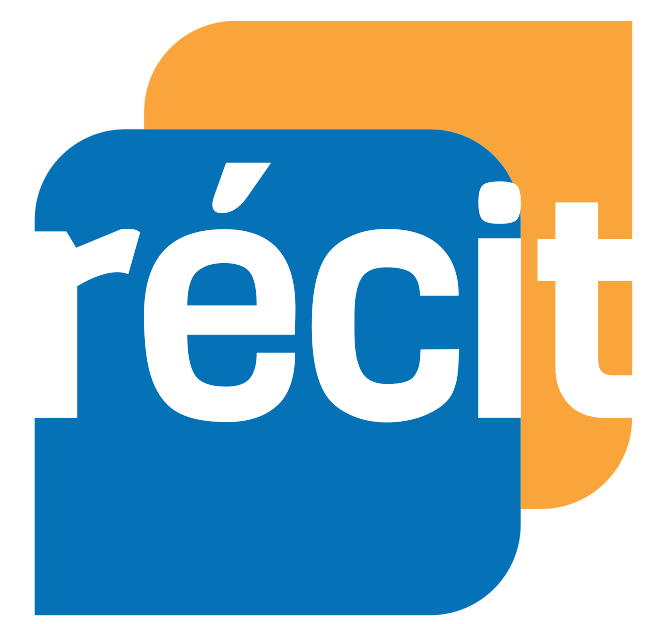 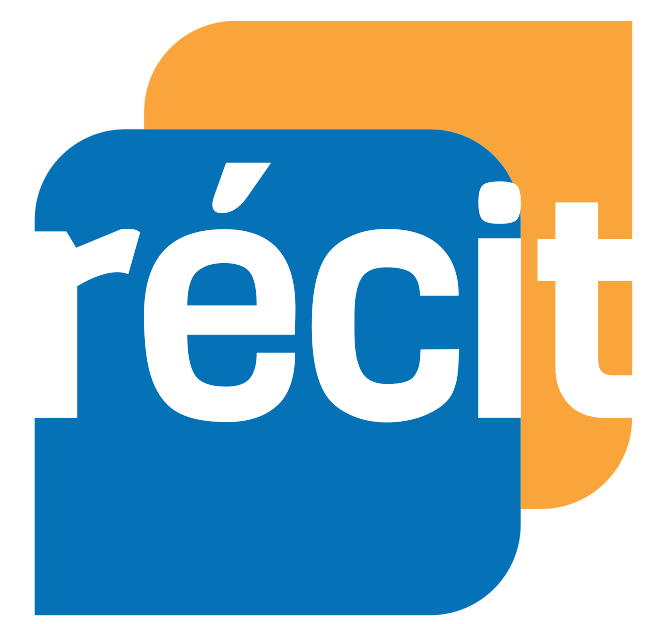 Des outils pour s’initier à la programmation
Jeux Blockly : http://recitmst.qc.ca/blockly/
Sans connexion
Sans installation
Base de programmation par blocs
Évolutif
Addictif ;-)
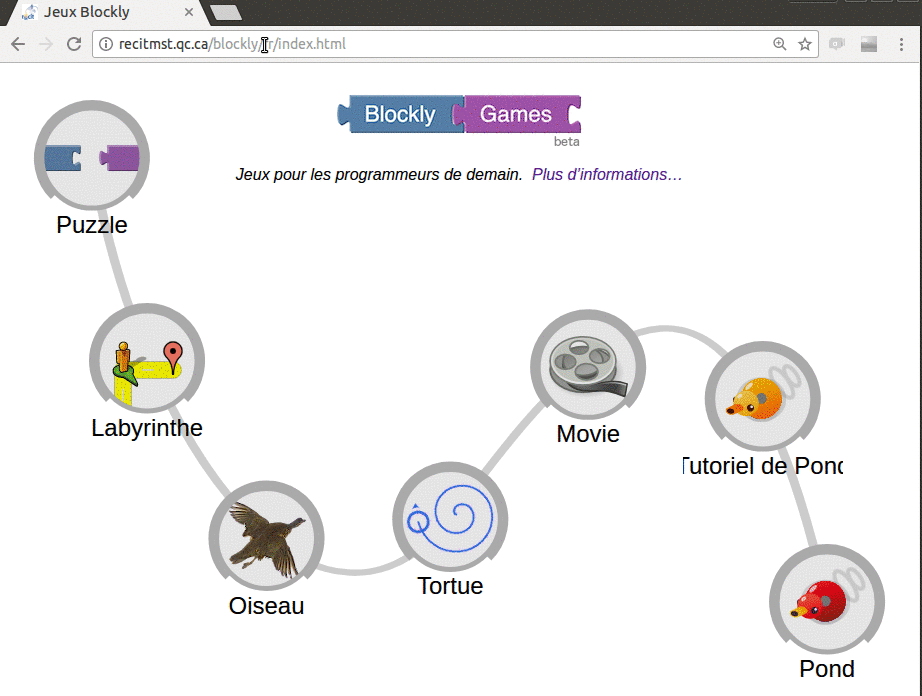 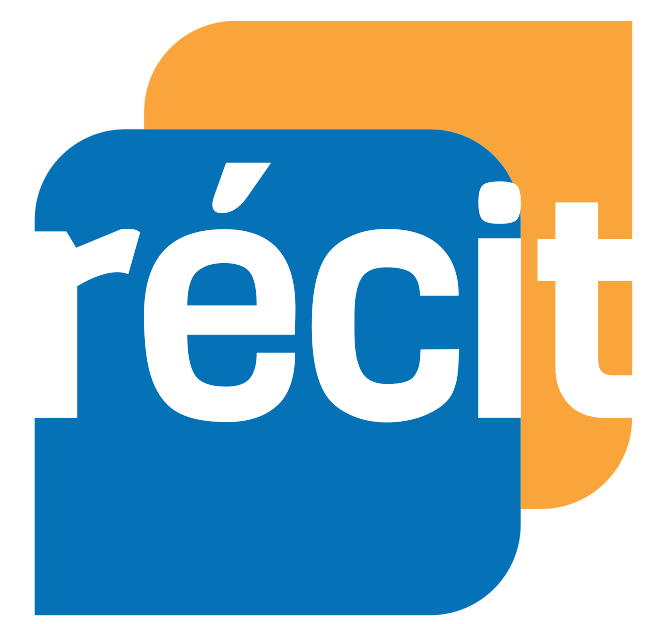 Des outils pour s’initier à la programmation
2. Code.org : http://code.org
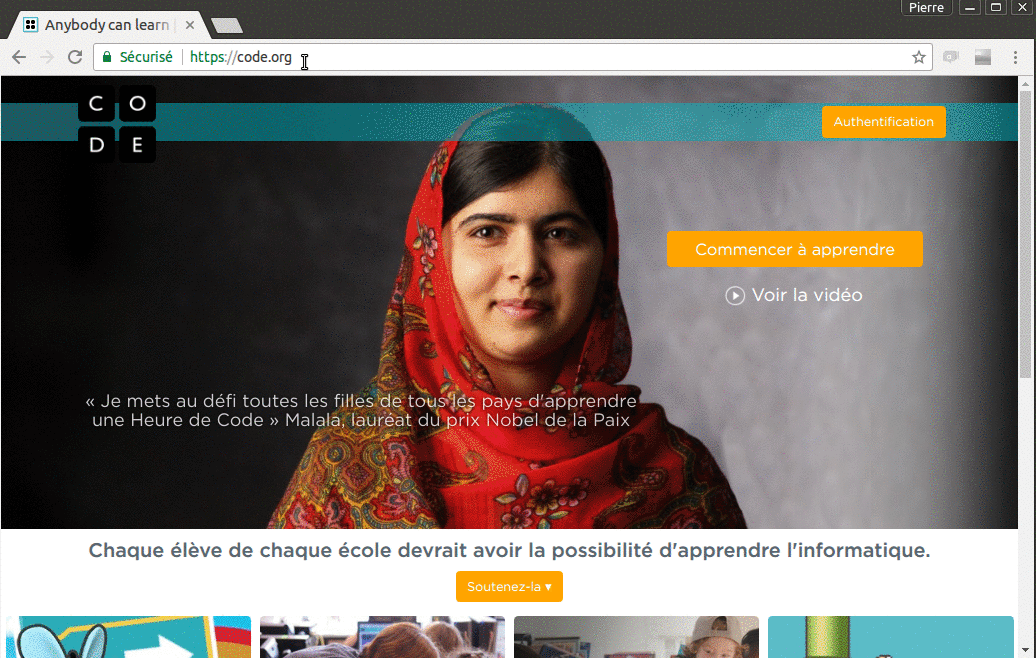 Compte enseignant
Suivi des élèves
Tous âges
Ludique (thèmes)
Tutoriel
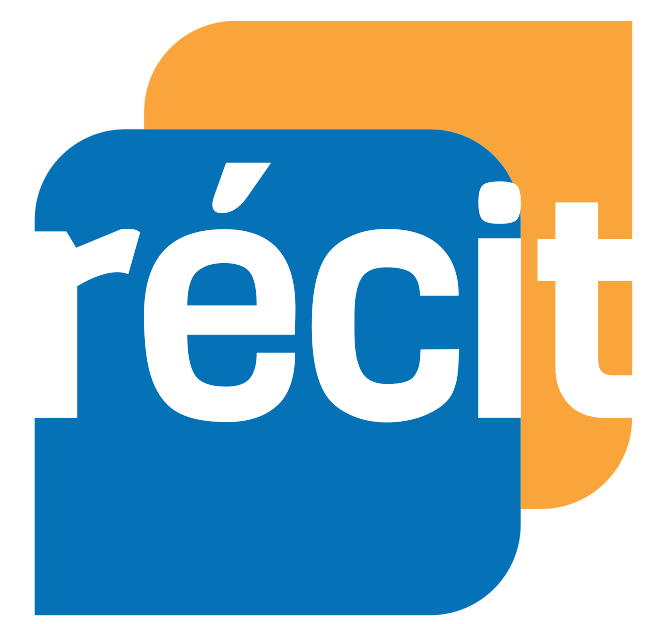 Des outils pour s’initier à la programmation
Jeux Blockly : http://recitmst.qc.ca/blockly/
Sans connexion, base de la programmation, pas à pas. 
Code.org : http://code.org
Compte d’enseignant, on suit les élèves dans leurs défis.
Run Marco : https://www.allcancode.com/web
Si les élèves aiment ce type d’activité, c’est un autre outil
Scratch : https://scratch.mit.edu/
On est prêt pour programmer... on lance des défis
ScratchJr, application sur tablette pour le préscolaire et le premier cycle : https://itunes.apple.com/us/app/scratchjr/id895485086?mt=8
Défi 1
Animation
Plan de travail
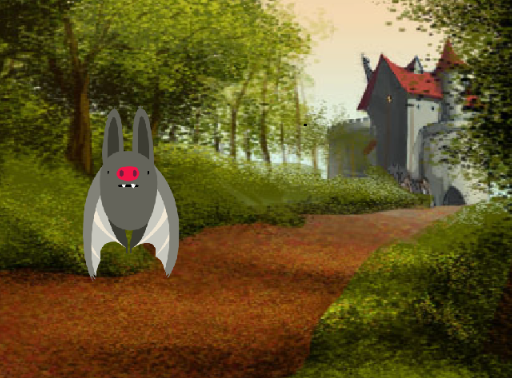 1-Choisir un lutin (Sprite)
2-Animation avec un changement de costume
3-Choix d’un arrière-plan
4-Déplacement 
5-Écrire un dialogue 
6-Ajouter le bloc Son pour ajouter du bruit
7-Images libres de droit dans Google ou Pixabay

Créativité et exploration!
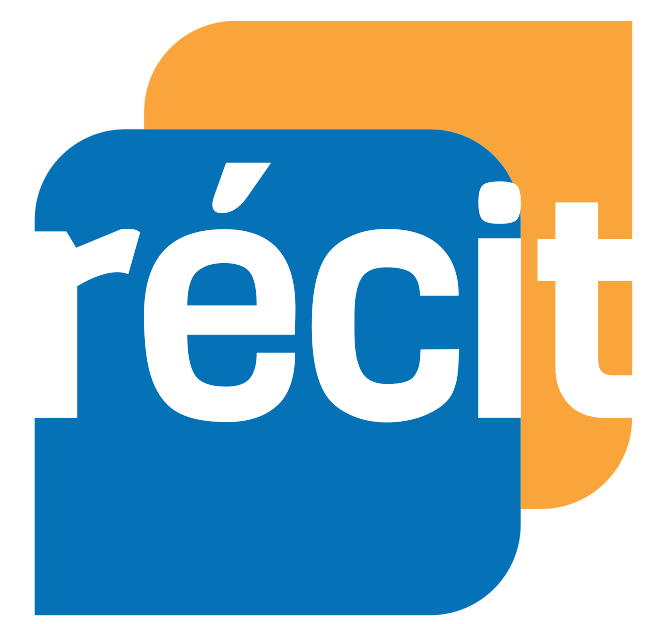 Jeu d’activité de programmation débranchée

Géométrie : Construction et description des figures planes
feuille de plan de travail et programme
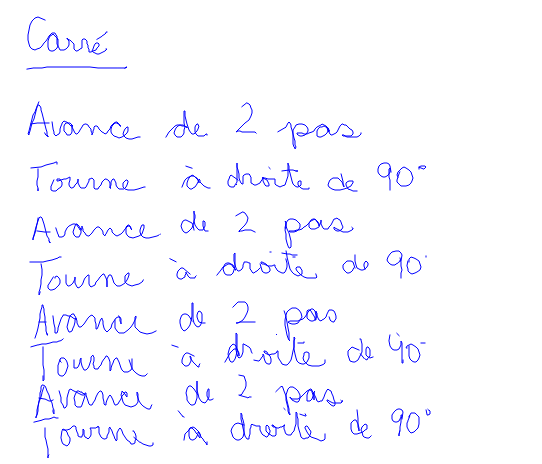 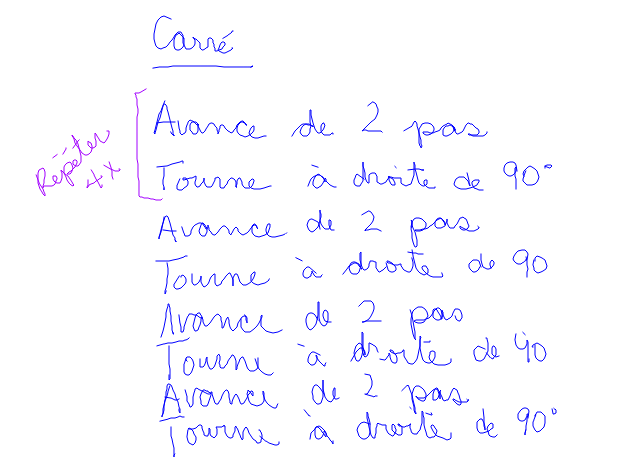 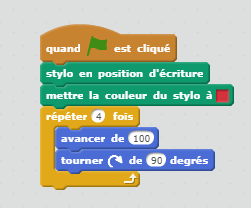 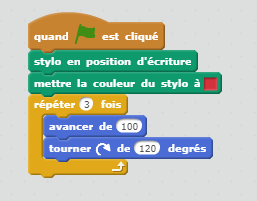 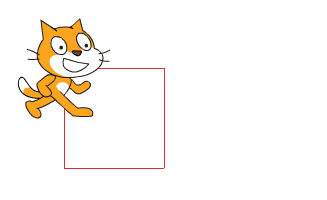 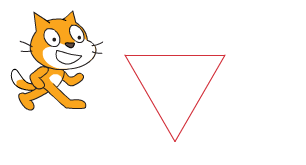 SURVOL DES POSSIBILITÉS
(défis géométriques et créativité)
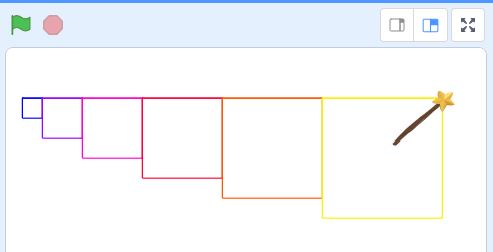 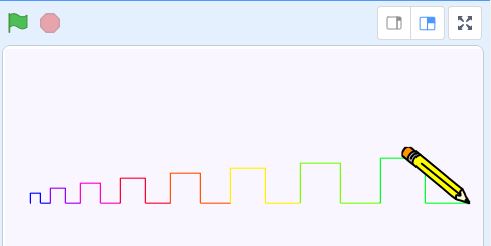 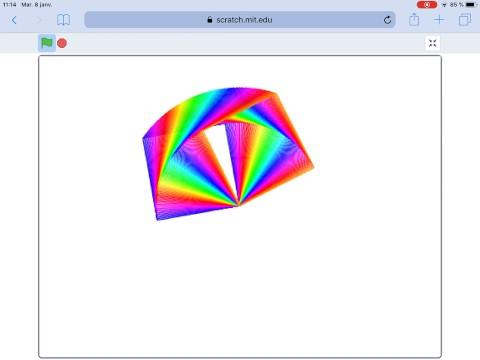 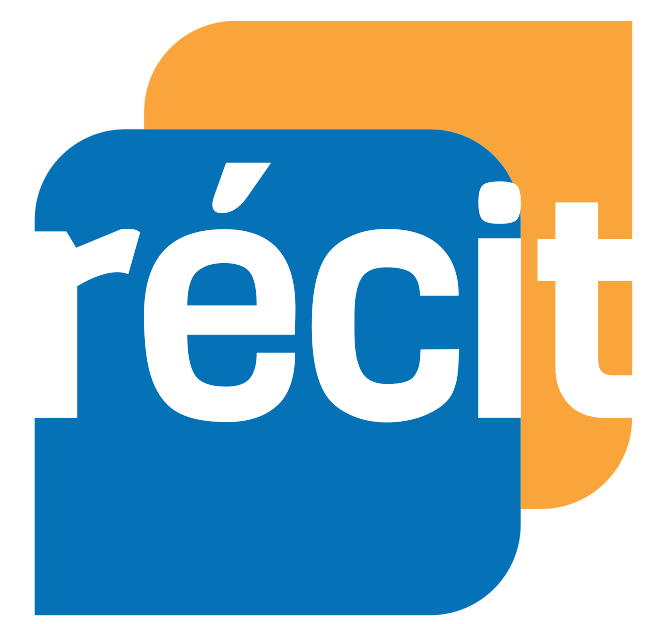 Défi 2
https://scratch.mit.edu/projects/297851464/
0-Activité débranchée, tracer avec le corps un carré
1-Créer un nouveau projet
2-Ajouter le titre «Carré arc-en-ciel»
3-Stylo en position d’écriture
4-Cacher le lutin
5-Tracer le carré : répéter 4X avancer 100 pas et tourner 90o
6-Répéter 360, ajouter 1 à la couleur du stylo et tourner d’un degré
Créativité et exploration!
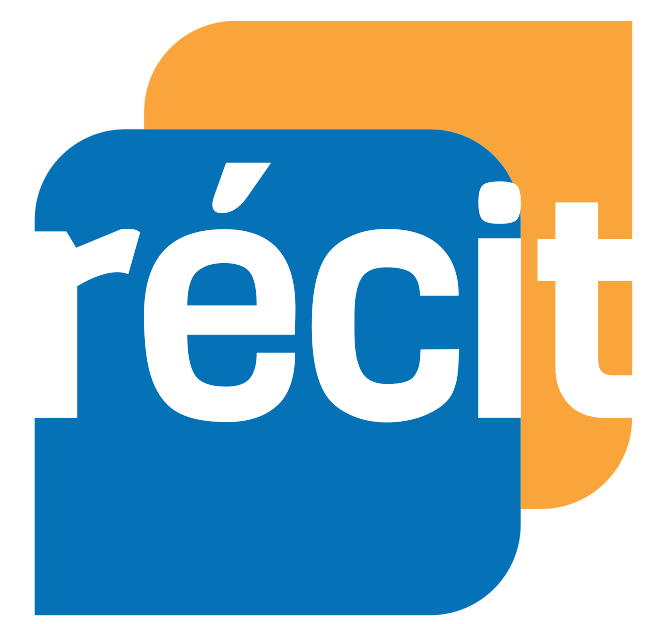 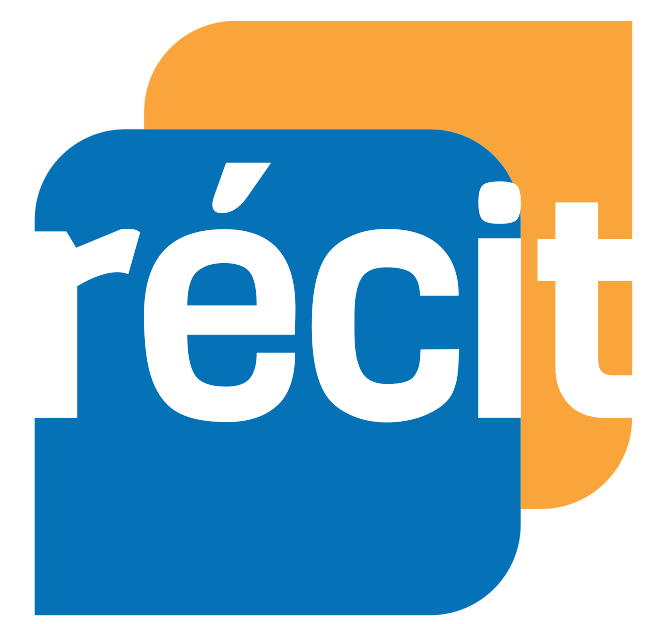 Défi 3
Plan de travail
1-Créer un nouveau projet
2-Ajouter le titre «Somme de 2 nombres»
3-Définir la tâche
4-Définir les variables
5-Demander les ENTRÉES
6-Raisonner le calcul
7-Demander les SORTIES
8-Penser à des jeux d’essai

Créativité et exploration!
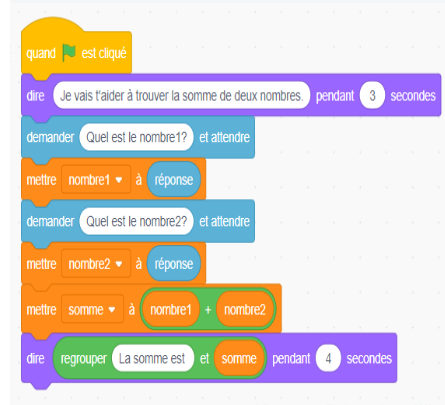 Structure générale d’un programme: 
une question d’ENTRÉES et de SORTIES.
CALCULS
ENTRÉES
SORTIES
VARIABLES
RAISONNEMENT
RAISONNEMENT
RÉSULTAT
RÉSULTAT
Intention: Transformer un raisonnement algébrique en raisonnement informatique en utilisant un langage  de notre choix (ici Scratch).
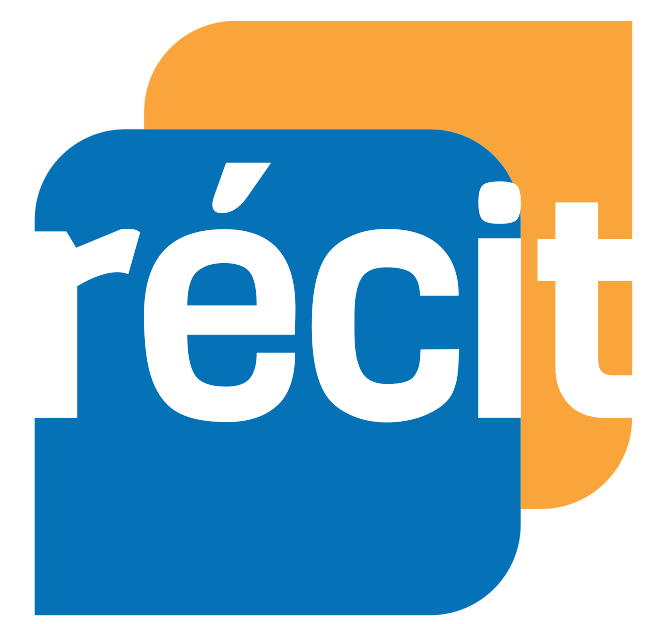 SOMME DE 2 NOMBRES
CALCULS
ENTRÉES
SORTIES
SOMME= 
NOMBRE1 + NOMBRE2
NOMBRE1
NOMBRE2
SOMME
RAISONNEMENT
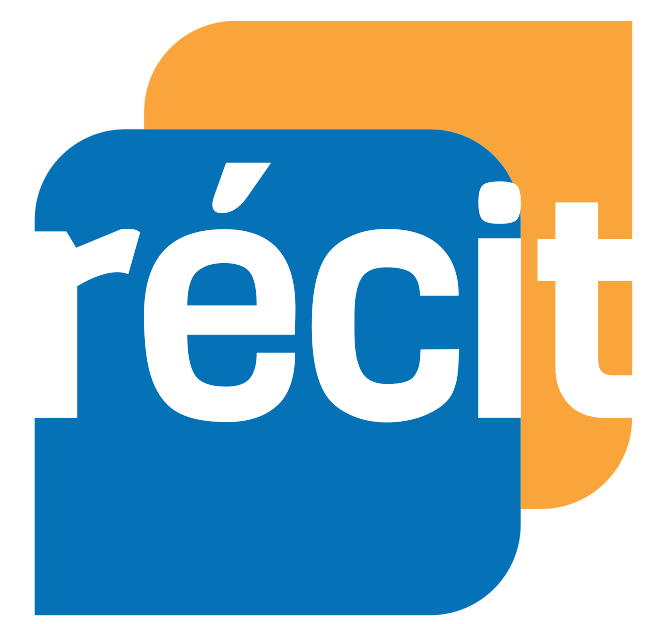 Prochain Défi
Plan de travail vierge 
https://scratch.mit.edu/projects/297851464/
-Produit de 2 nombres
-Somme de 3 nombres
-Aire d’un rectangle
-Périmètre d’un rectangle
-Moyenne de 4 nombres
-Autres défis au choix!

Créativité et exploration!
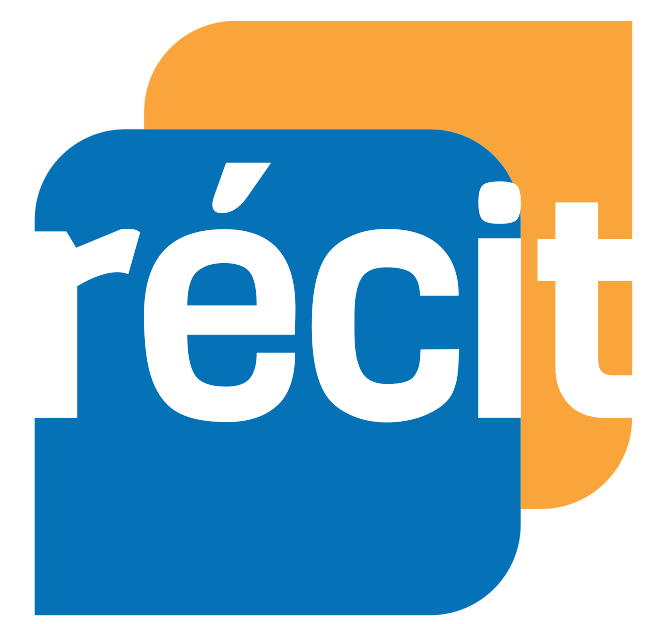 Les blocs de Scratch 3.0

À imprimer ou à afficher sur les murs de votre classe
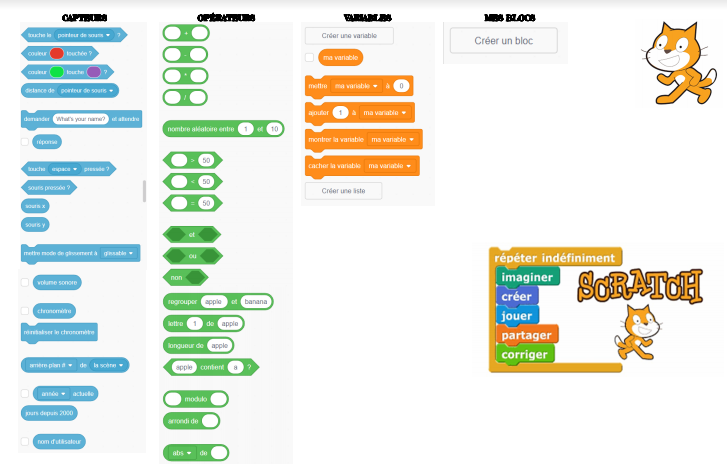 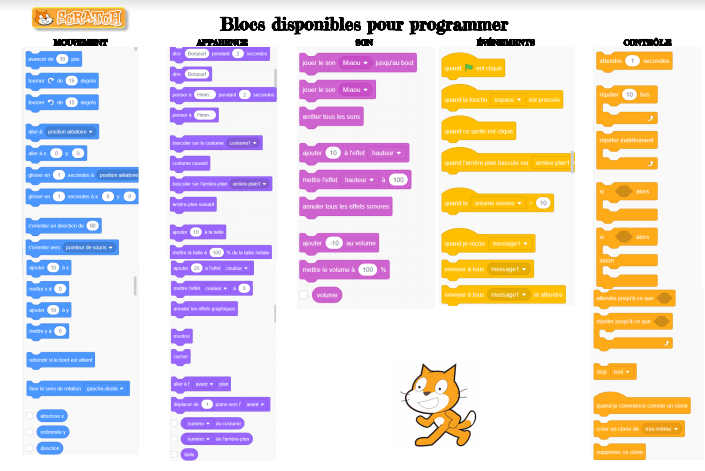 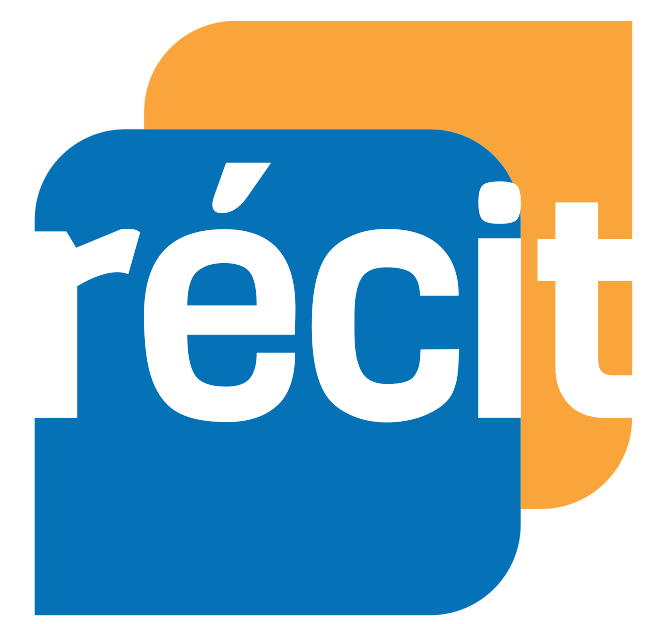 Matériel disponible de ScratchJr
Exploration Missions (vidéos et Aide)
Sous la colonne 5e année
http://bit.ly/progCSC

Exploration Campus Junior
Sous la colonne 4e année
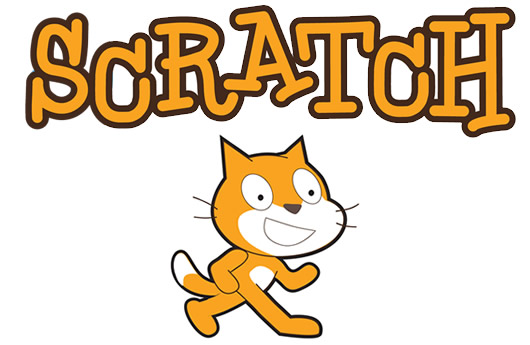 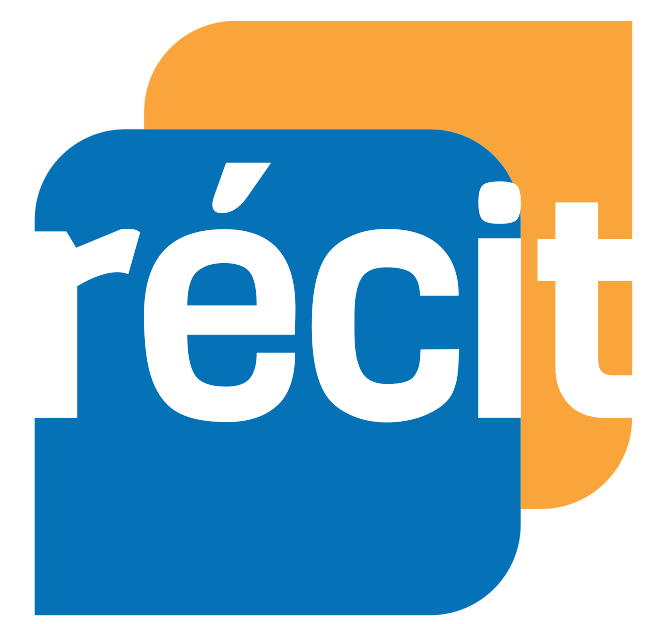 SURVOL DES POSSIBILITÉS
Idées de programmation en mathématique
Idées de programmation en langues
Carte du Canada en univers social
Idées en arts
Idées en sciences
Animations (cartes de voeux, scénarios, dialogues, BD)
Jeux vidéos, bingo, cadenas virtuel
Et une infinité d’autres possibilités...
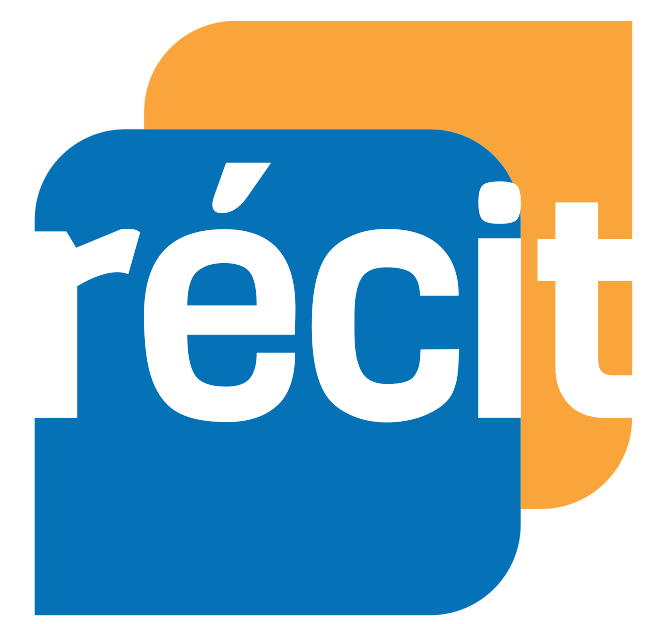 La carte du Canada
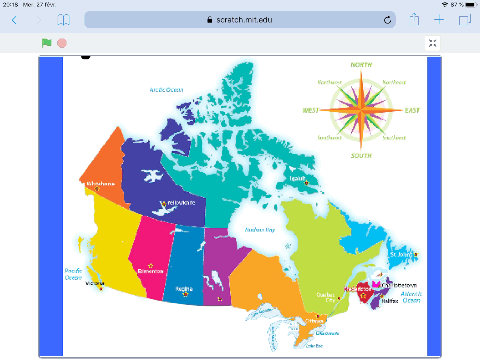 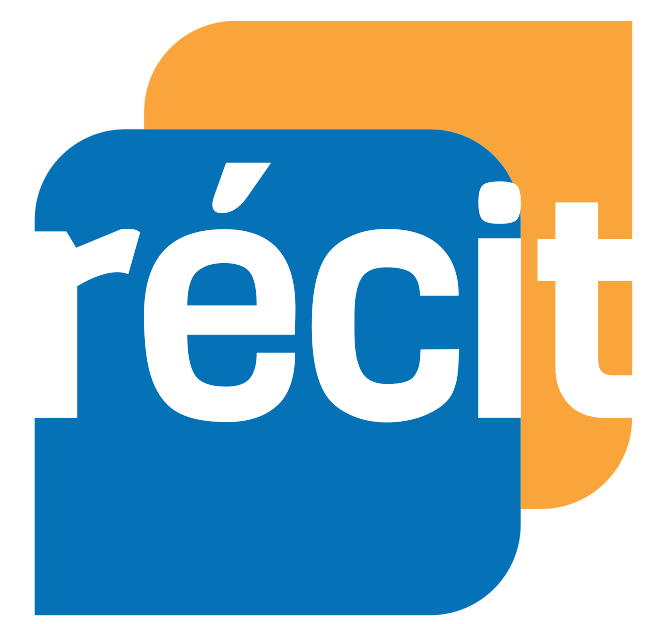 Pour démarrer (cliquez et remixez)
Des défis
Défi #1 : Le carré (triangle, pentagone)
Défi #2 : La discussion, dialogue
Défi #3 : La conduite, jeu
Idées de projets, tempête d’idées (voir cette page)
Défi #4 : Au choix dans les défis suivants :
a.Questionnaire
b.Calcul de prix de taxes
c.Modifier un programme existant
Lien de projets pour débutants : https://scratch.mit.edu/starter_projects/
Lien de défis en anglais : https://drive.google.com/open?id=1-jy6jA7UcfhACV4O7Kesz7706Te2QFlm
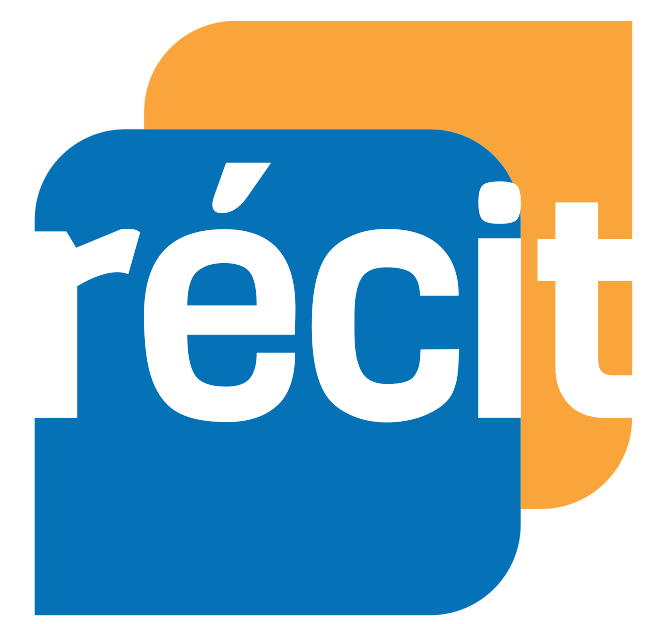 Ressources :
Site RÉCIT pour la programmation et la robotique
Padlet de progression en programmation  
Leçons de programmation (math)
Exemples de la PDA en mathématique
Leçons de programmation en français
https://scratch.mit.edu/ideas
Autoformation Scratch
Capsules pour apprendre Scratch sur Campus Jr https://www.lecampusjunior.fr/
Autoformation Scratch Jr 
Facebook : Les maths autrement
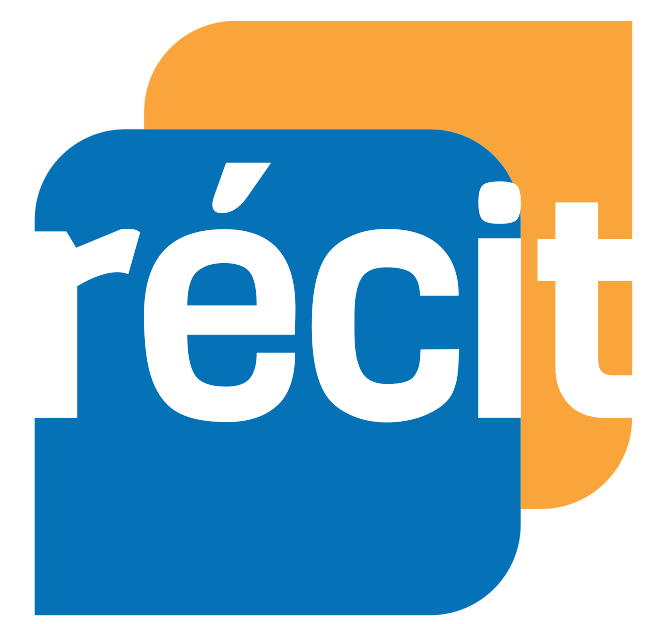 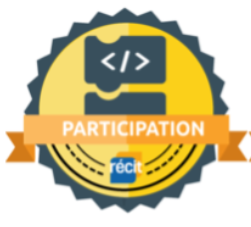 Demande d’un badge de participation en programmation
Lien du Campus Récit 
-S’inscrire au cours
-Remplir la demande au bas avec le nom de la CSMB et la date de la formation
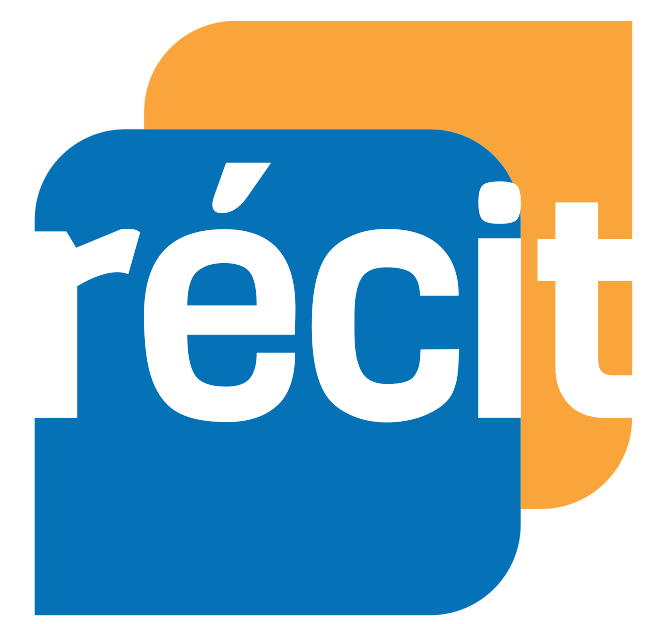 [Speaker Notes: Garder 30 minutes pour la finale
15 minutes : badges]
-Comment réinvestir?

-Quelles sont les contraintes?

-Quels sont les liens avec le programme?

-Quelles sont les avantages?
Retour :
Quelques questions?
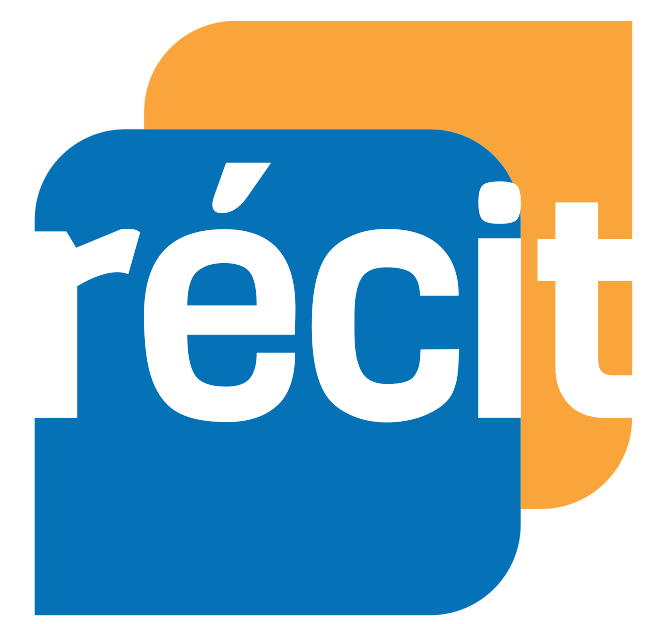 [Speaker Notes: 15 minutes]
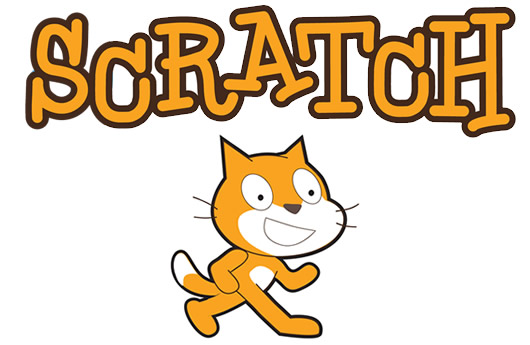 Présentation à télécharger:

 http://bit.ly/mst9janv2020
Merci !
Pour d’autres informations : sonya.fiset@recitmst.qc.ca
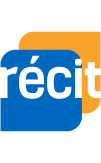 Compétences clés
Identifier des éléments essentiels de l’intention pédagogique d’intégrer la programmation-codage aux activités d’enseignement-apprentissage de la mathématique ;
Comprendre la programmation par blocs avec les jeux Blockly ;
Comprendre le fonctionnement du site code.org ;
Comprendre le fonctionnement du site scratch.mit.edu;
Repérer et sélectionner des ressources d’auto-apprentissage
Sélectionner une application en regard de ses intérêts et des compétences visées par le domaine de la mathématique et le PFEQ ;
Intégrer les bases de la programmation-codage ;
Planifier des activités d’accompagnement pédagogique en salle de classe ou en laboratoire ;